NHIỆT LIỆT CHÀO MỪNG CÁC EM ĐẾN VỚI BÀI HỌC MỚI
KHỞI ĐỘNG
Một nhóm khách vào cửa hàng bán trà sữa. Nhóm khách đó đã mua 6 cốc trà sữa gồm trà sữa trân châu và trà sữa phô mai. Giá mỗi cốc trà sữa trân châu, trà sữa phô mai lần lượt là 33 000 đồng, 28 000 đồng. Tổng số tiền nhóm khách thanh toán cho cửa hàng là 188 000 đồng.
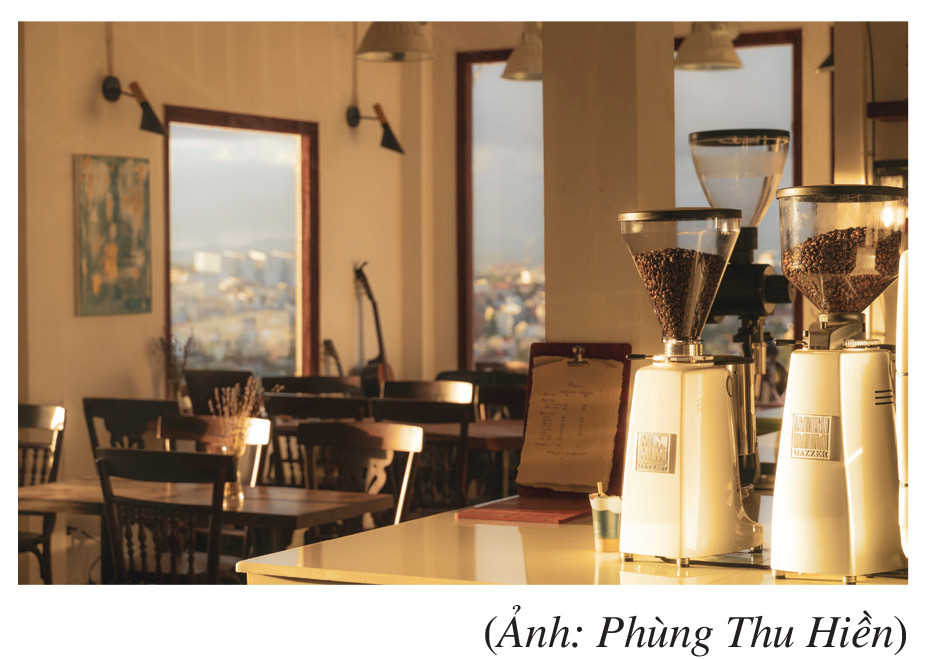 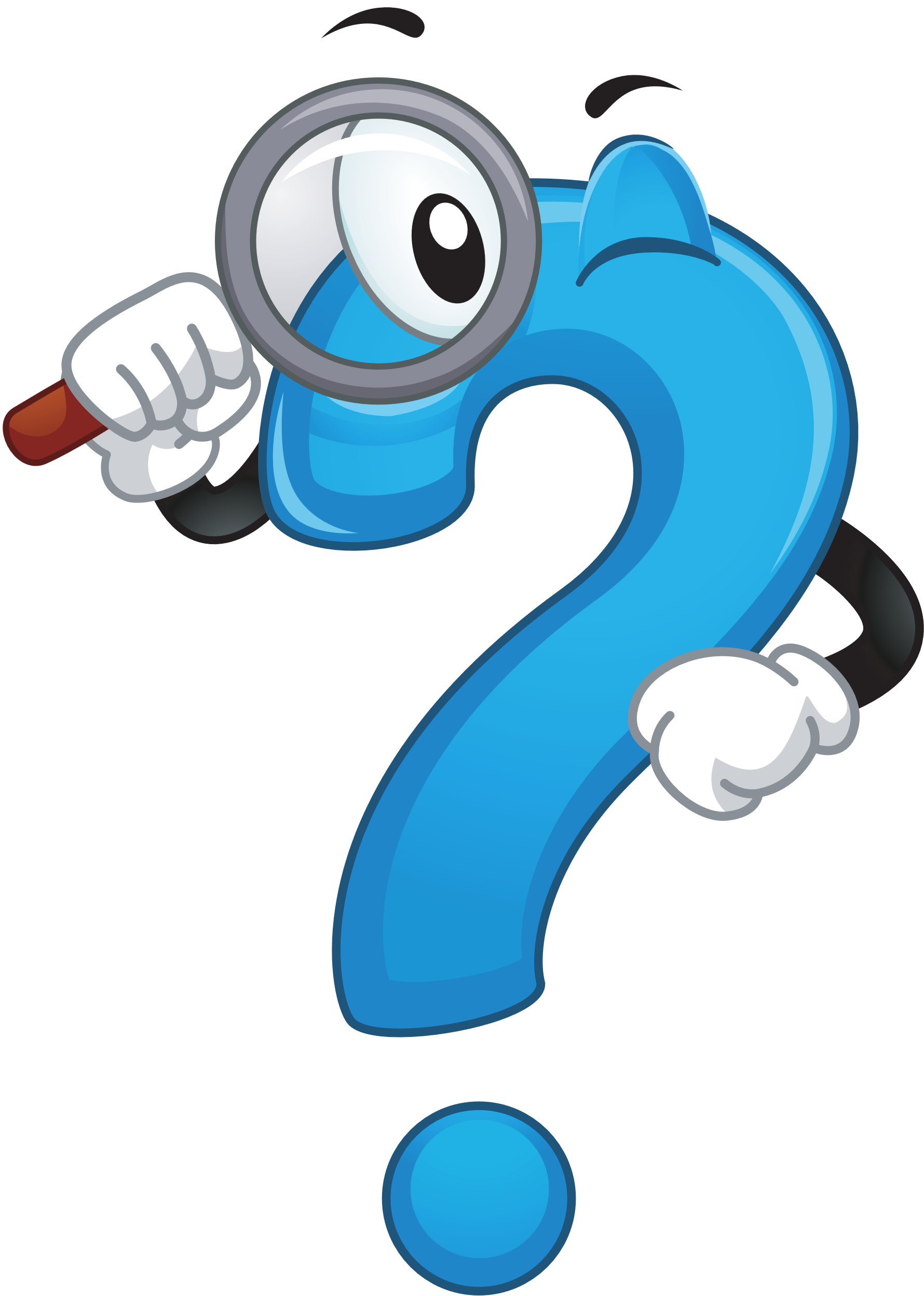 Hỏi nhóm khách đó mua bao nhiêu cốc trà sữa mỗi loại?
BÀI 3. 
GIẢI HỆ HAI PHƯƠNG TRÌNH BẬC NHẤT HAI ẨN
I. GIẢI HỆ PHƯƠNG TRÌNH BẰNG PHƯƠNG PHÁP THẾ
NỘI DUNG BÀI HỌC
II. GIẢI HỆ PHƯƠNG TRÌNH BẰNG PHƯƠNG PHÁP CỘNG ĐẠI SỐ
III. SỬ DỤNG MÁY TÍNH CẦM TAY ĐỂ TÌM NGHIỆM CỦA HỆ HAI PHƯƠNG TRÌNH BẬC NHẤT HAI ẨN
I. GIẢI HỆ PHƯƠNG TRÌNH BẰNG PHƯƠNG PHÁP THẾ
HĐ1
Giải
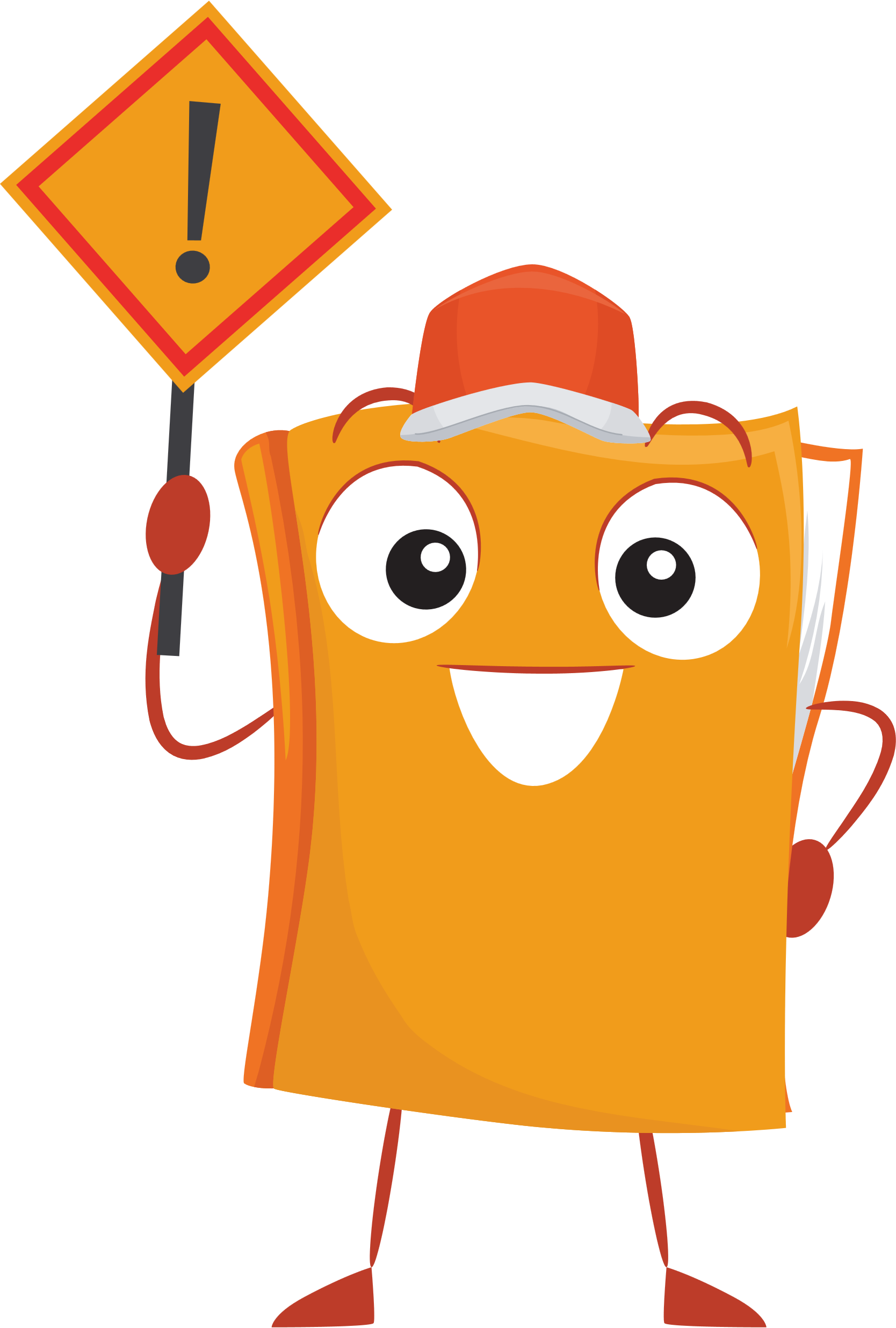 Ghi nhớ
Ta có thể giải hệ phương trình bậc nhất hai ẩn bằng phương pháp thế theo các bước sau:
Bước 1. (Thế) Từ một phương trình của hệ đã cho, ta biểu diễn một ẩn theo ẩn kia rồi thế vào phương trình còn lại của hệ để được phương trình một ẩn.
Bước 2. (Giải phương trình một ẩn) Giải phương trình (một ẩn) nhận được ở Bước 1 để tìm giá trị của ẩn đó.
Bước 3. (Tìm ẩn còn lại và kết luận) Thay giá trị vừa tìm được của ẩn đó ở Bước 2 vào biểu thức biểu diễn một ẩn theo ẩn kia ở Bước 1 để tìm giá trị của ẩn còn lại. Từ đó, ta tìm được nghiệm của hệ phương trình đã cho.
Ví dụ 1:
Giải
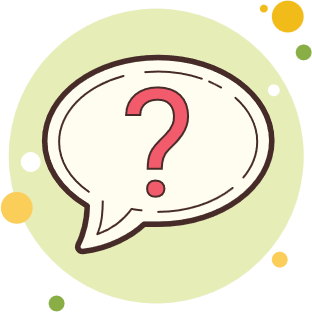 Luyện tập 1
Giải
Ví dụ 2:
Giải
Luyện tập 2
Giải
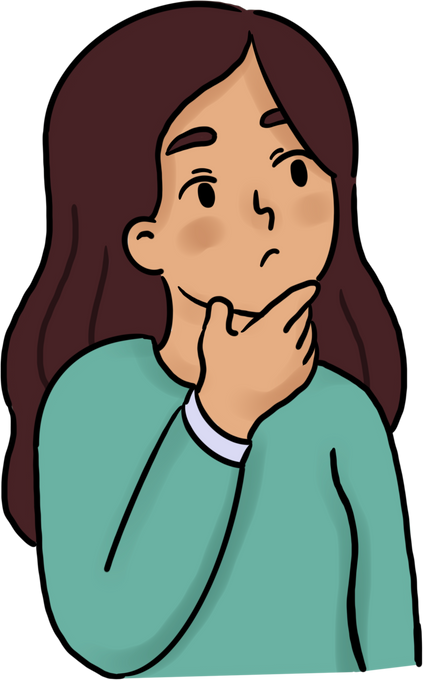 Ví dụ 3:
Giải
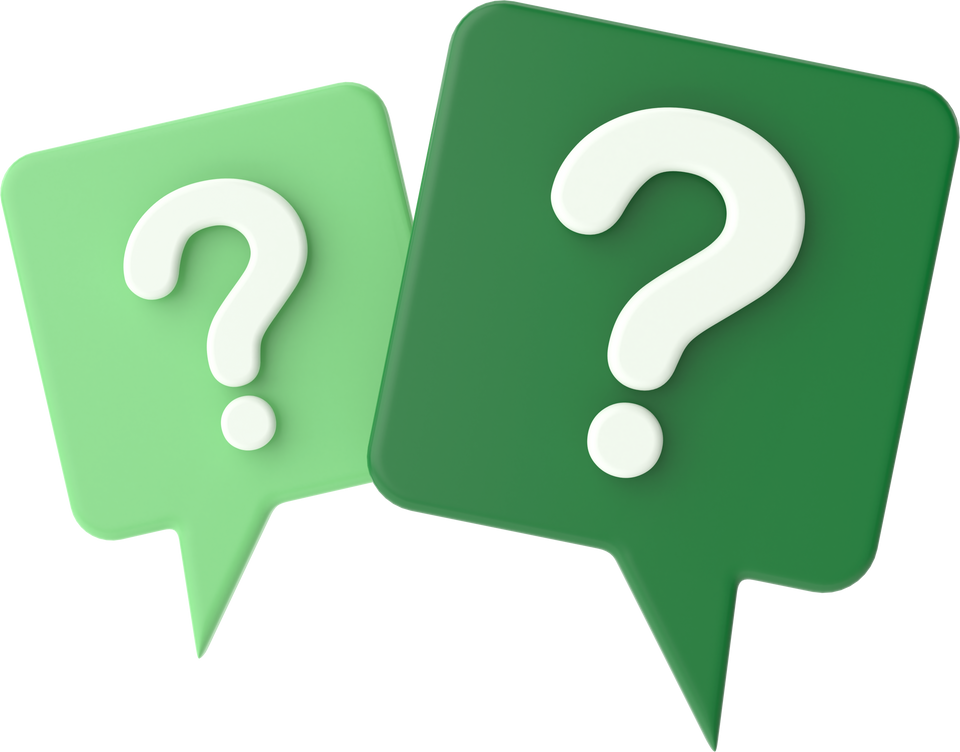 Chú ý: Hệ phương trình bậc nhất hai ẩn có thể có nghiệm duy nhất hoặc vô nghiệm hoặc vô số nghiệm
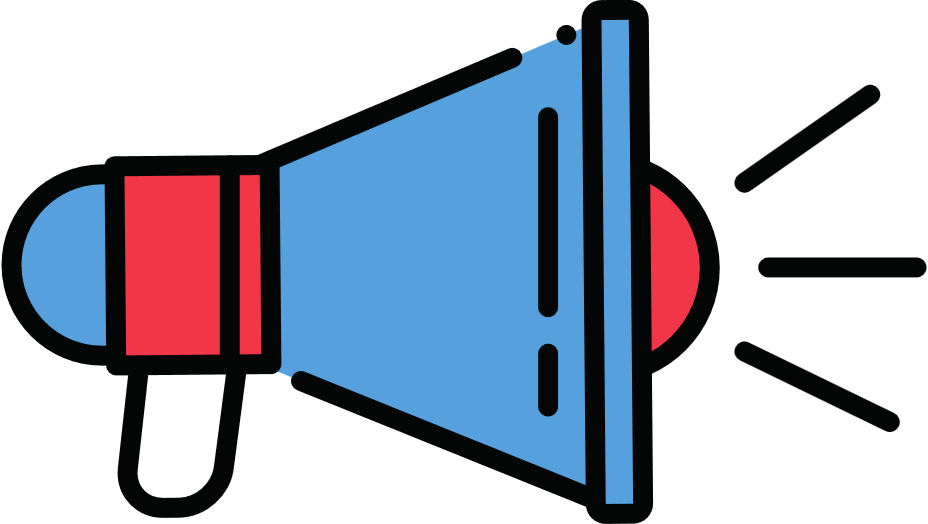 Luyện tập 3
Giải
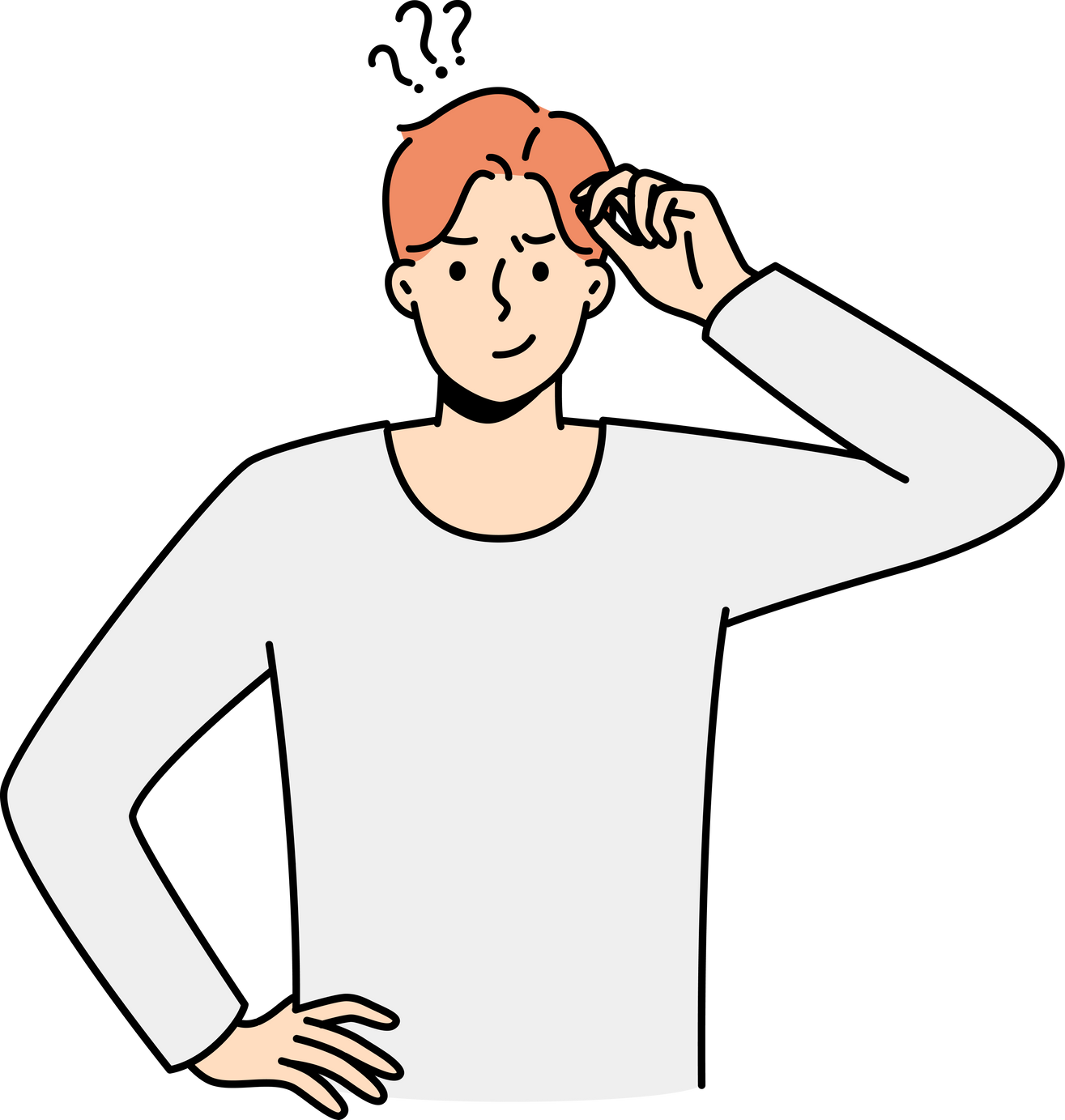 II. GIẢI HỆ PHƯƠNG TRÌNH BẰNG PHƯƠNG PHÁP CỘNG ĐẠI SỐ
HĐ2
Giải
Giải
Ví dụ 4:
Giải
Luyện tập 4
Giải
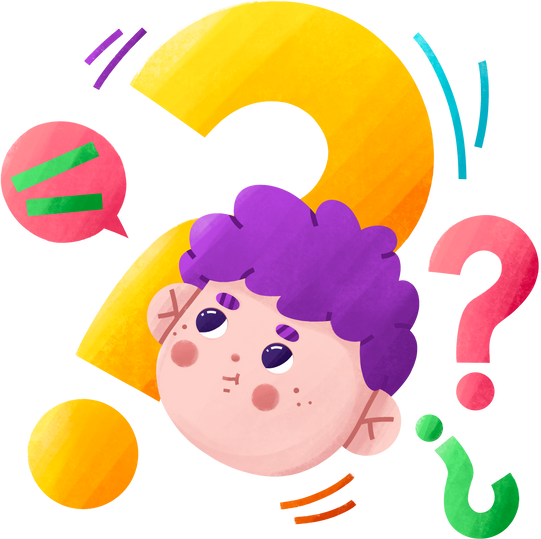 HĐ3
Giải
Giải
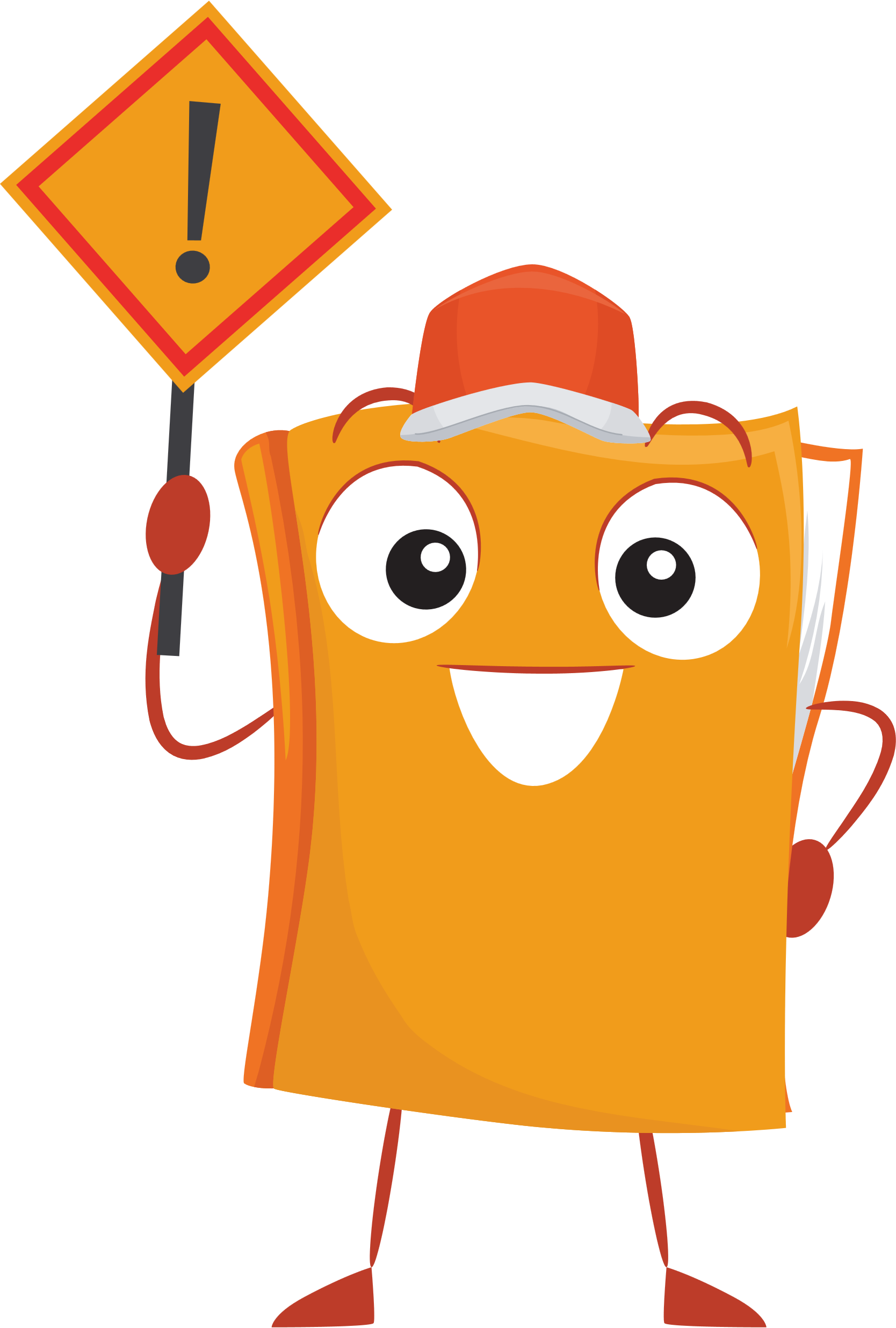 Ghi nhớ
Ta có thể giải hệ phương trình bậc nhất hai ẩn bằng phương pháp cộng đại số theo các bước sau:
Bước 1. (Làm cho hai hệ số của một ẩn nào đó bằng nhau hoặc đối nhau) Nhân hai vế của mỗi phương trình với một số thích hợp (nếu cần) sao cho các hệ số của một ẩn nào đó trong hai phương trình của hệ bằng nhau hoặc đối nhau.
Bước 2. (Đưa về phương trình một ẩn) Cộng (hay trừ) từng vế hai phương trình của hệ phương trình nhận được ở Bước 1 để nhận được một phương trình mà hệ số của một trong hai ẩn bằng 0, tức là nhận được phương trình một ẩn. Giải phương trình một ẩn đó.
Bước 3. (Tìm ẩn còn lại và kết luận) Thay giá trị vừa tìm được ở Bước 2 vào một trong hai phương trình của hệ đã cho để tìm giá trị của ẩn còn lại. Từ đó, ta tìm được nghiệm của hệ phương trình đã cho.
Ví dụ 5:
Giải
Giải
Ví dụ 6:
Một trường trung học cơ sở mua 500 quyển vở gồm hai loại vở khác nhau để làm phần thưởng cho học sinh. Giá bán của mỗi quyển vở loại thứ nhất, loại thứ hai lần lượt là 8 000 đồng, 9 000 đồng. Hỏi nhà trường đã mua mỗi loại bao nhiêu quyển vở? Biết rằng số tiền nhà trường đã dùng để mua 500 quyển vở đó là 4 200 000 đồng
Giải
Giải
Giải bài toán mở đầu
Luyện tập 5
Một nhóm khách vào cửa hàng bán trà sữa. Nhóm khách đó đã mua 6 cốc trà sữa gồm trà sữa trân châu và trà sữa phô mai. Giá mỗi cốc trà sữa trân châu, trà sữa phô mai lần lượt là 33 000 đồng, 28 000 đồng. Tổng số tiền nhóm khách thanh toán cho cửa hàng là 188 000 đồng. Hỏi nhóm khách đó mua bao nhiêu cốc trà sữa mỗi loại?
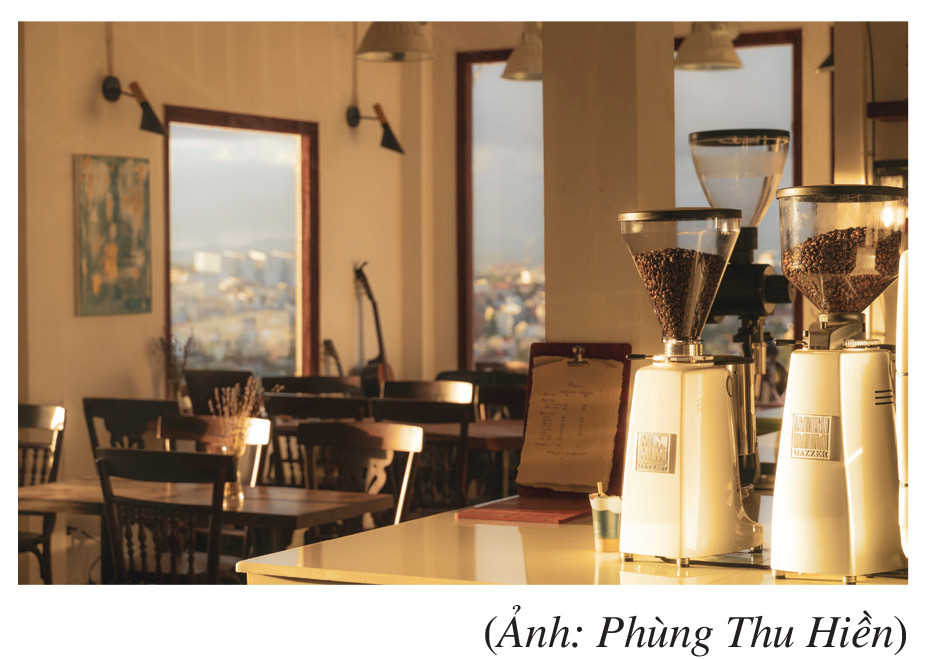 Giải
Giải
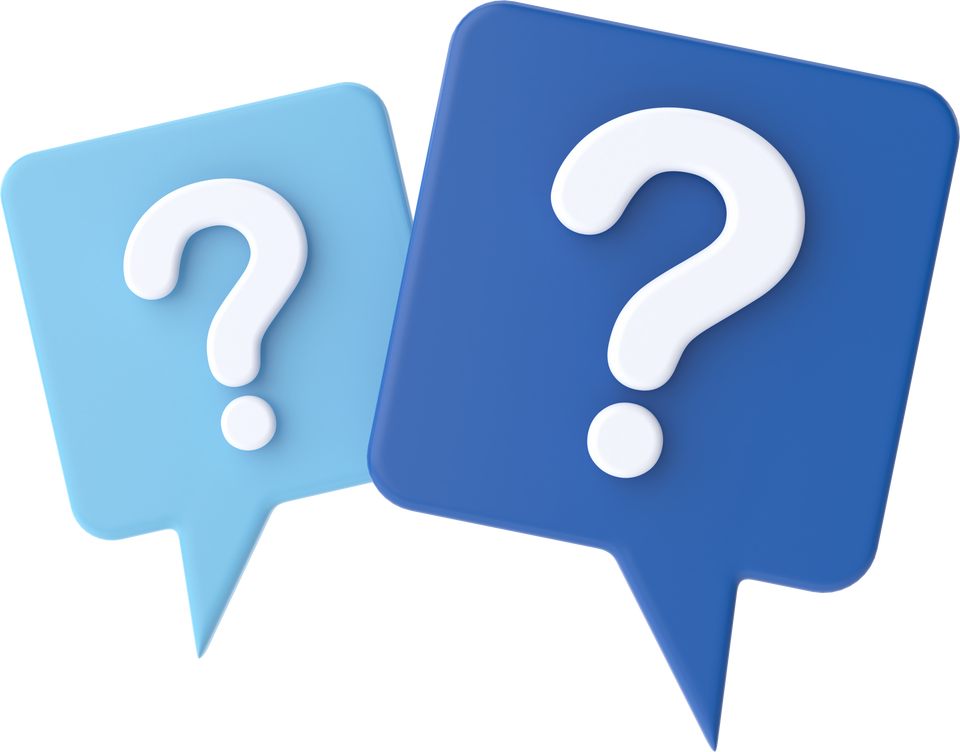 Ví dụ 7:
Giải
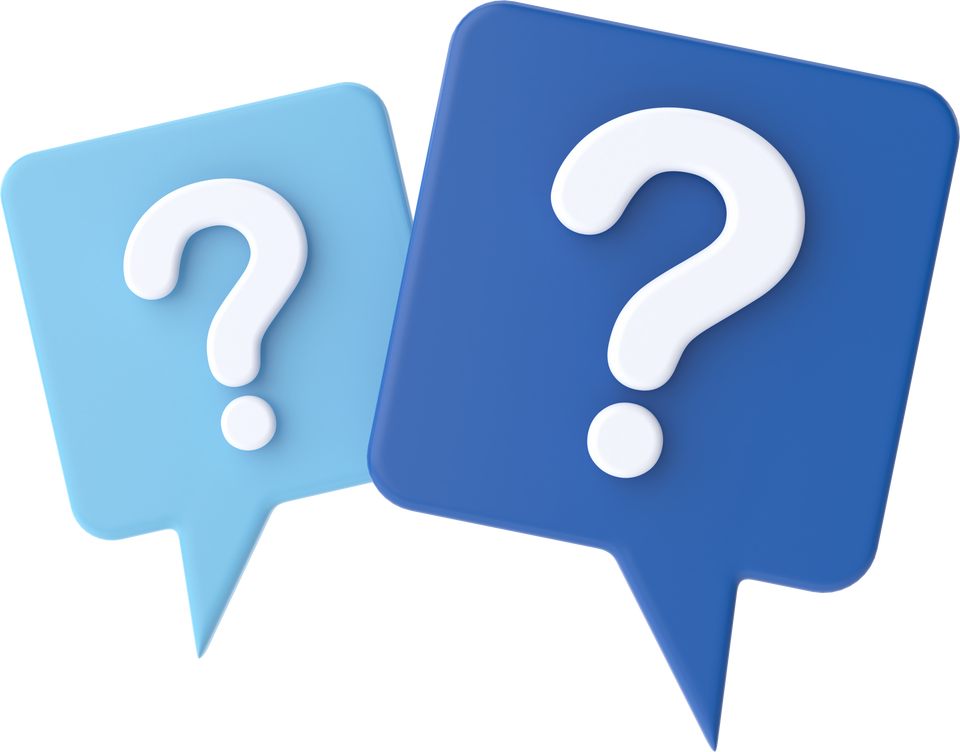 Giải
III. SỬ DỤNG MÁY TÍNH CẦM TAY ĐỂ TÌM NGHIỆM CỦA HỆ HAI PHƯƠNG TRÌNH BẬC NHẤT HAI ẨN
Ta có thể tìm nghiệm (đúng hoặc gần đúng) của hệ hai phương trình bậc nhất hai ẩn bằng cách sử dụng máy tính cầm tay. Mỗi loại máy tính khác nhau có thể có hệ thống phím, chức năng và cách sử dụng khác nhau. Tuy nhiên, chúng đều có quy tắc chung là phải mở chương trình giải hệ phương trình bậc nhất hai ẩn rồi mới nhập dữ liệu. Chẳng hạn, ấn liên tiếp các phím
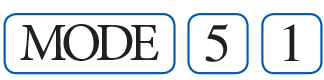 Ví dụ 8:
Giải
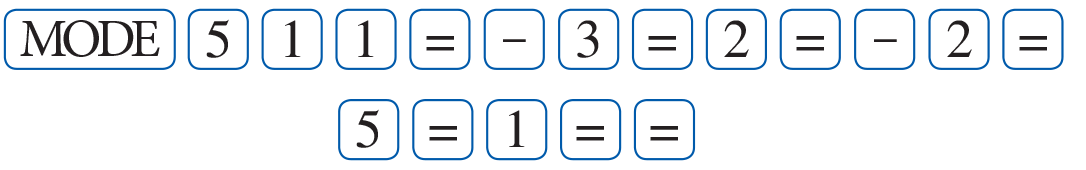 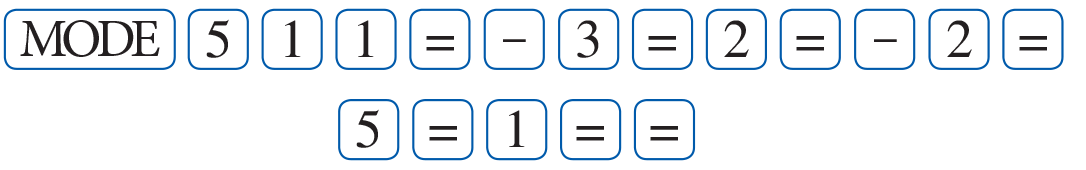 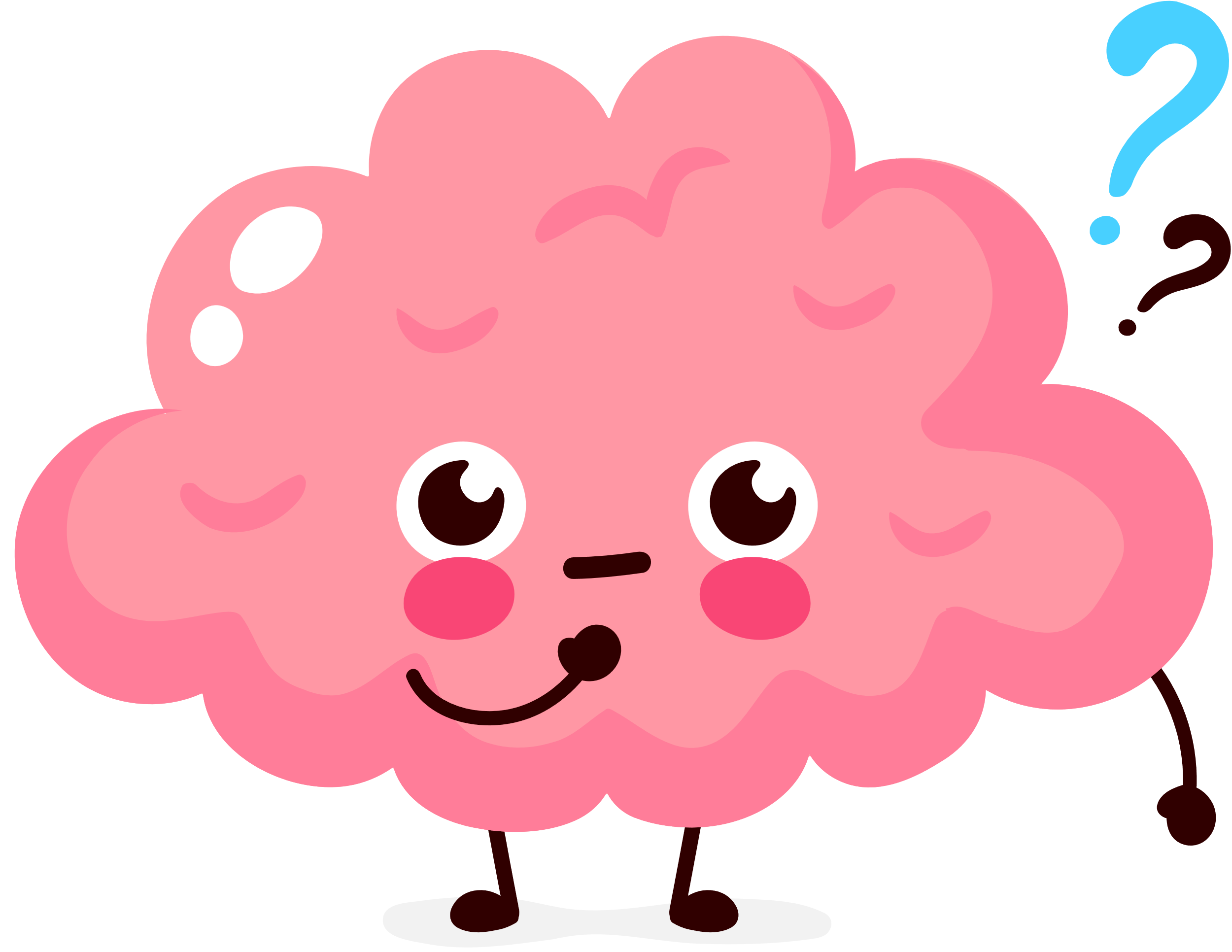 Luyện tập 6
Giải
Bước 1. Vào chức năng giải hệ hai phương trình bậc nhất hai ẩn bằng cách bấm các phím
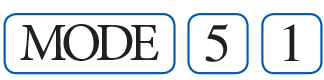 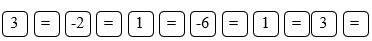 Luyện tập 6
Giải
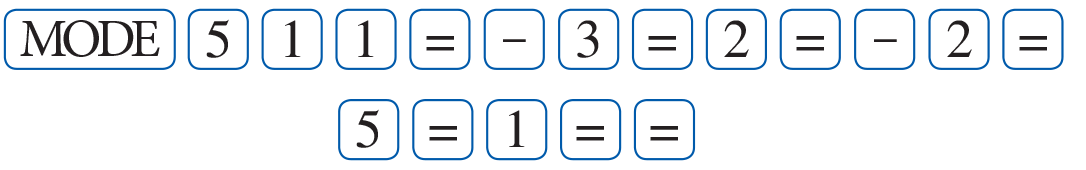 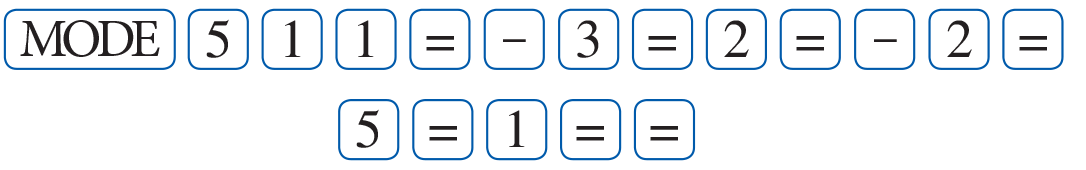 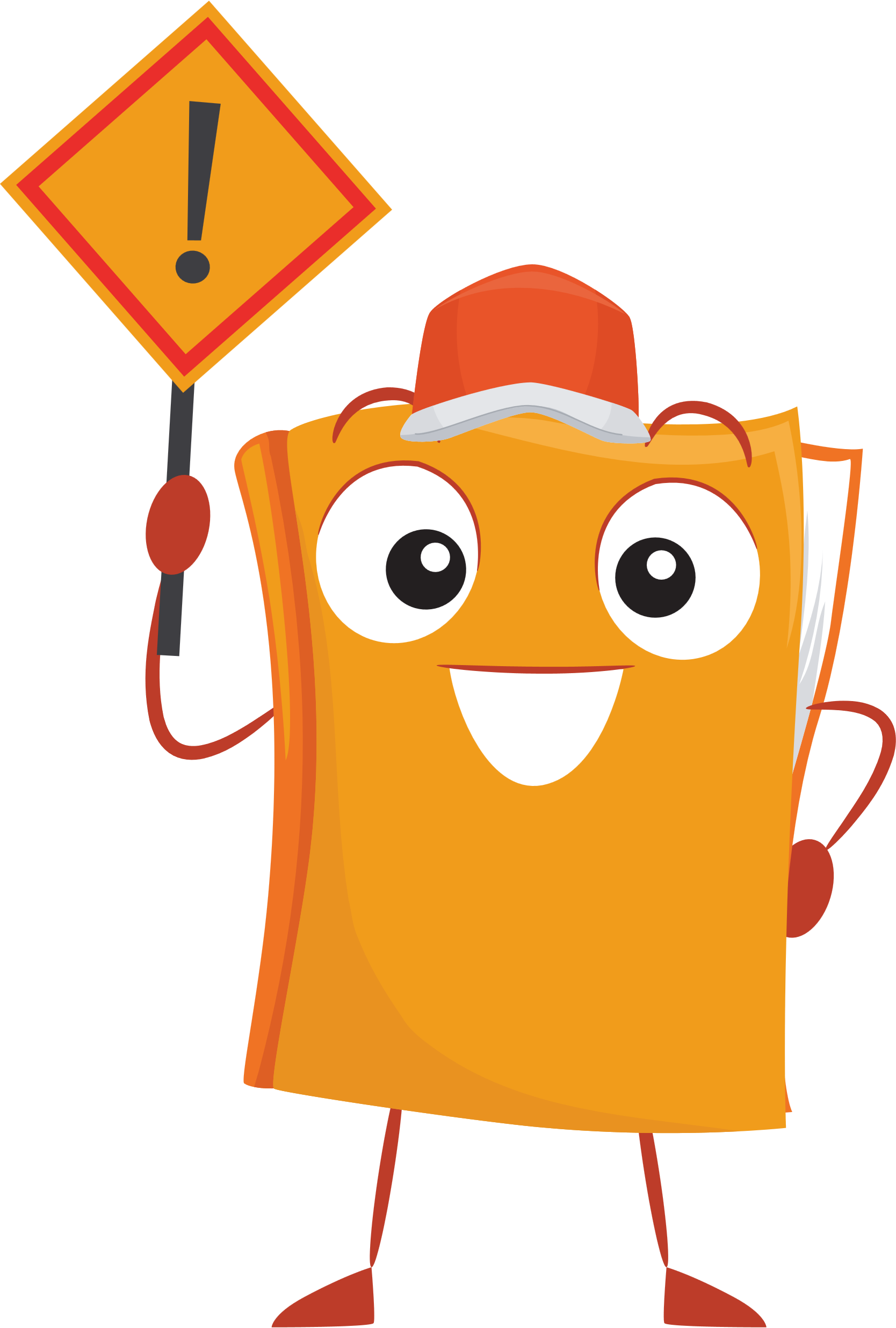 CHÚ Ý
LUYỆN TẬP
TRÒ CHƠI TRẮC NGHIỆM
TRÒ CHƠI TRẮC NGHIỆM
TRÒ CHƠI TRẮC NGHIỆM
TRÒ CHƠI TRẮC NGHIỆM
TRÒ CHƠI TRẮC NGHIỆM
Bài 1 (SGK – tr.25)
Giải
Giải
Giải
Bài 2 (SGK – tr.25)
Giải
Giải
Giải
Giải
Giải
Bài 3 (SGK – tr.25)
Giải
Giải
VẬN DỤNG
Một ca nô đi xuôi dòng một quãng đường 42 km hết 1 giờ 30 phút và ngược dòng quãng đường đó hết 2 giờ 6 phút. Tính tốc độ của ca nô khi nước yên lặng và tốc độ của dòng nước. Biết rằng tốc độ của ca nô khi nước yên lặng không đổi trên suốt quãng đường và tốc độ của dòng nước cũng không đổi khi ca nô chuyển động.
Bài 4 (SGK – tr.25)
Giải
Giải
Bác Phương chia số tiền 800 triệu đồng của mình cho hai khoản đầu tư. Sau một năm, tổng số tiền lãi thu được là 54 triệu đồng. Lãi suất cho khoản đầu tư thứ nhất là 6%/năm và khoản đầu tư thứ hai là 8%/năm. Tính số tiền bác Phương đầu tư cho mỗi khoản.
Bài 5 (SGK – tr.25)
Giải
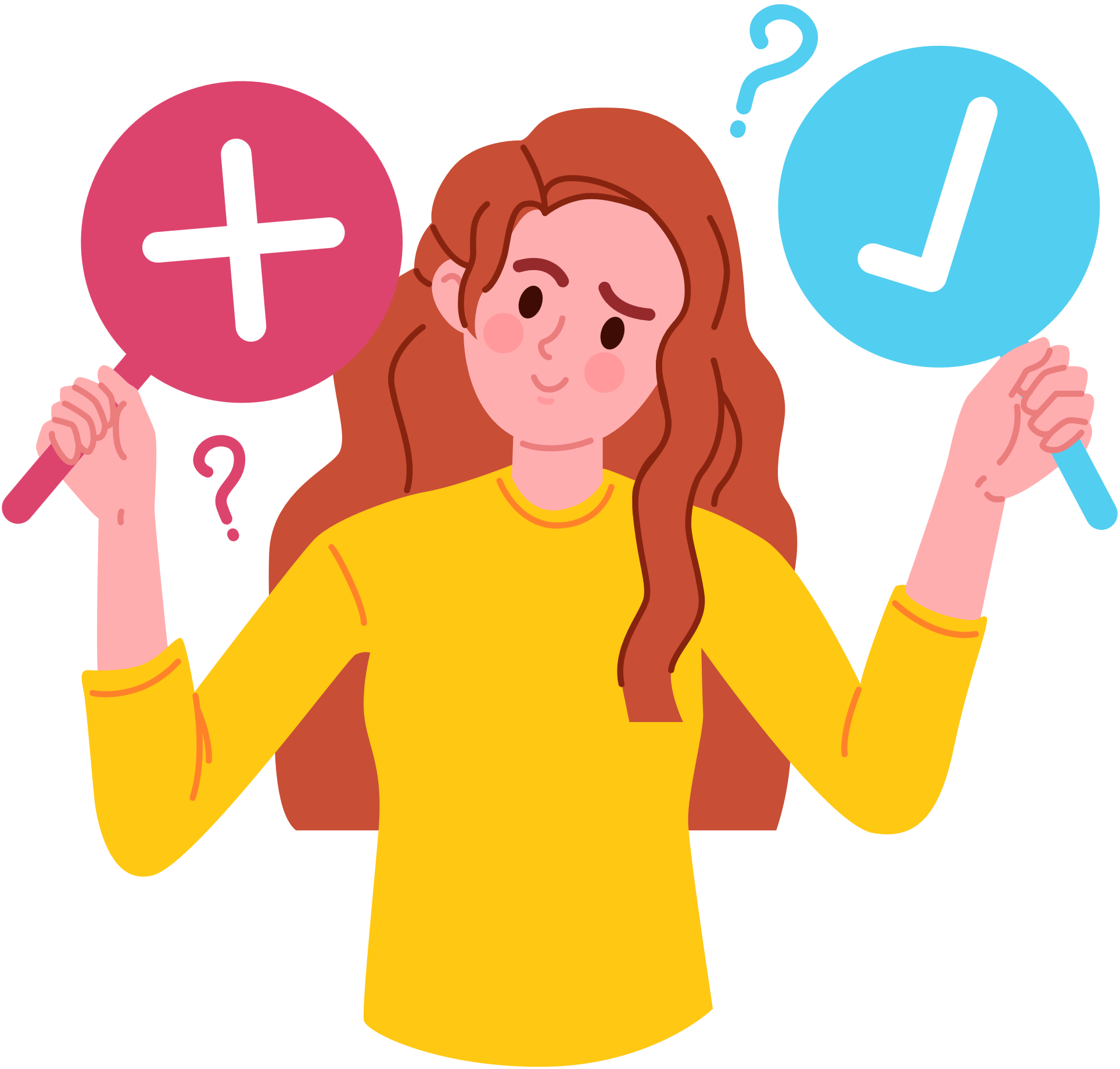 Giải
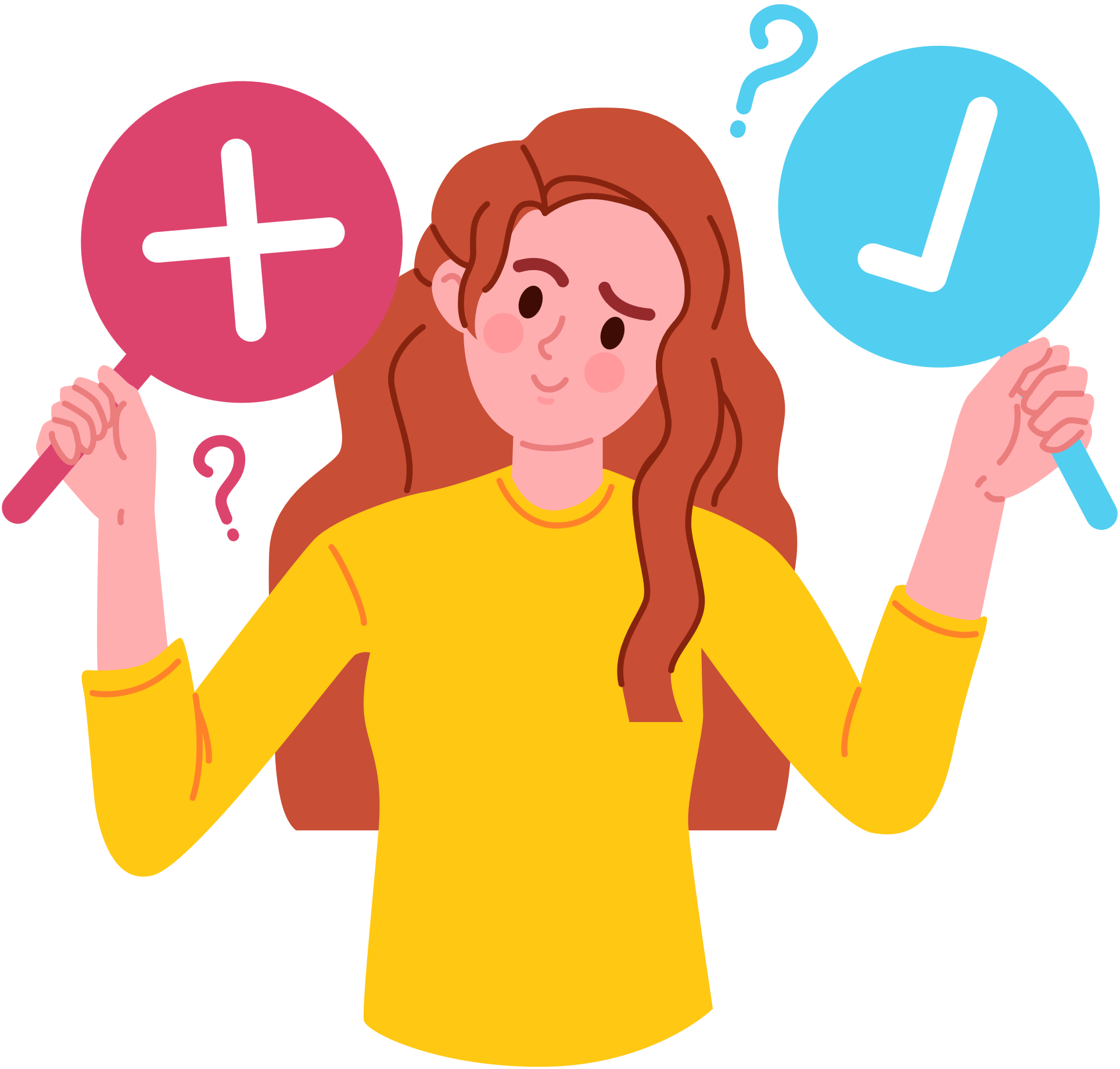 Giải
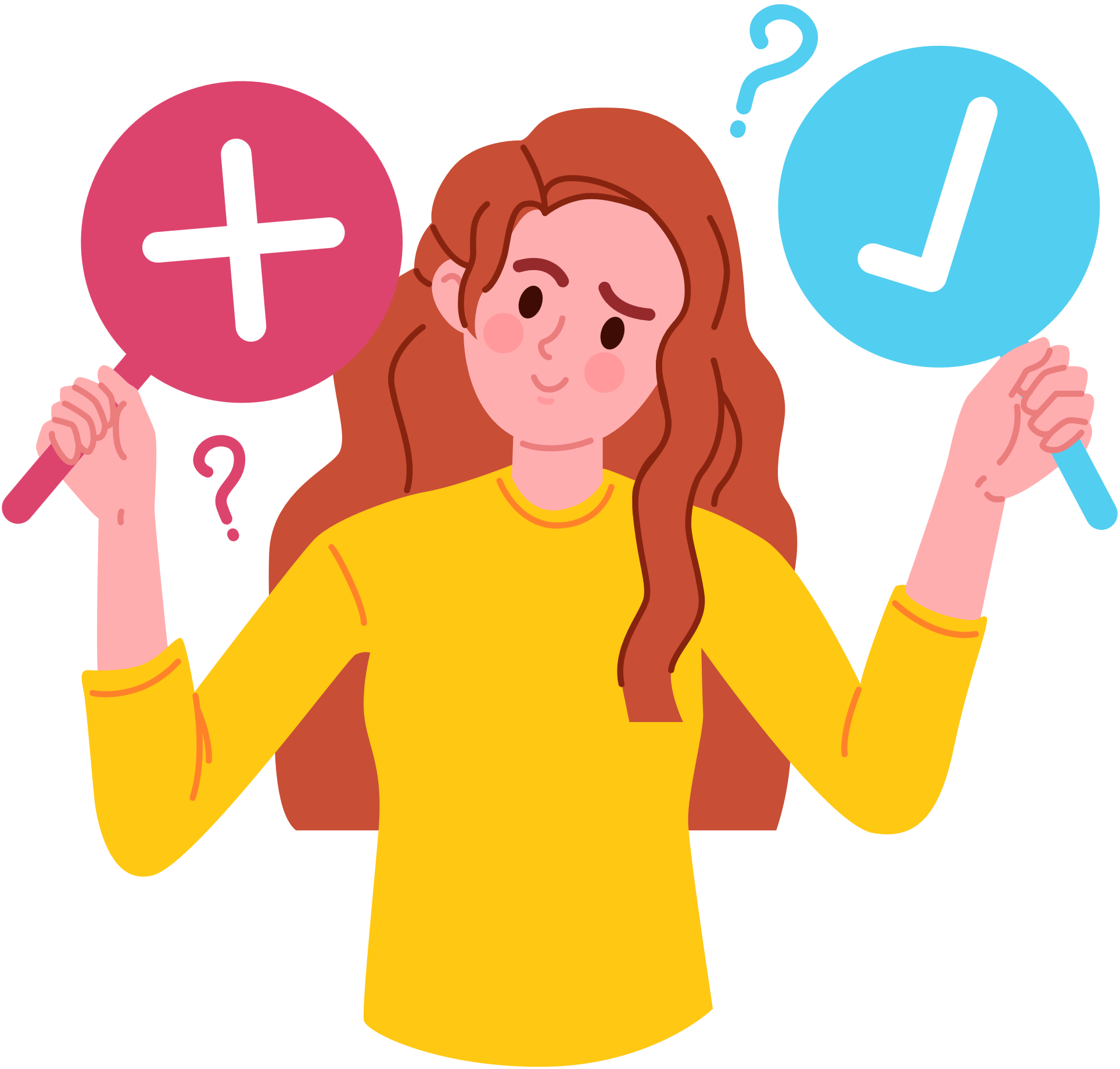 Bài 6 (SGK – tr.25)
Nhân dịp ngày Giỗ Tổ Hùng Vương, một siêu thị điện máy đã giảm giá nhiều mặt hàng để kích cầu mua sắm. Giá niêm yết của một chiếc tủ lạnh và một chiếc máy giặt có tổng số tiền là 25,4 triệu đồng. Tuy nhiên, trong dịp này tủ lạnh giảm 40% giá niêm yết và máy giặt giảm 25% giá niêm yết. Vì thế, cô Liên đã mua hai mặt hàng trên với tổng số tiền là 16,77 triệu đồng. Hỏi giá niêm yết của mỗi mặt hàng trên là bao nhiêu?
Giải
Giải
Bài 7 (SGK – tr.25)
Giải
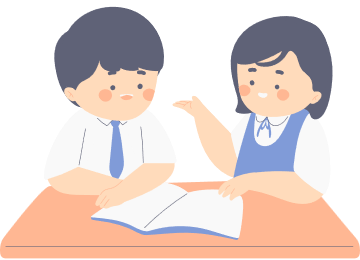 Giải
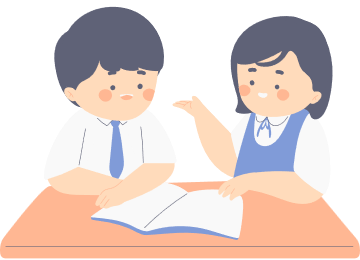 HƯỚNG DẪN VỀ NHÀ
Ôn tập kiến thức đã học.
Hoàn thành bài tập trong SBT.
Đọc và chuẩn bị trước Bài tập cuối chương I
BÀI HỌC KẾT THÚC, 
CẢM ƠN CÁC EM 
ĐÃ LẮNG NGHE
Please keep this slide for attribution